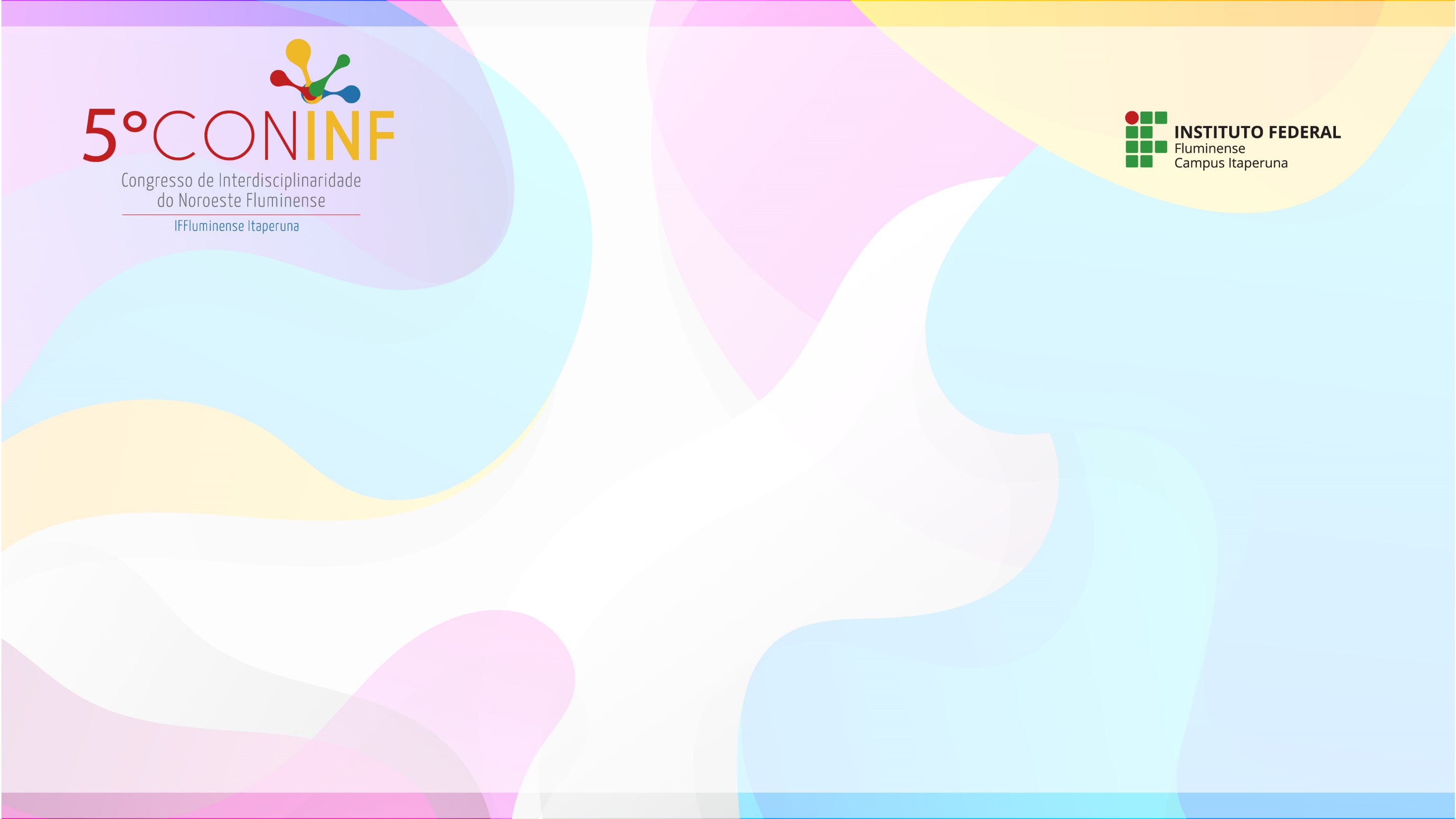 Título do trabalho
Autores1 (obs: o nome do autor principal deve ser informado primeiro, seguido dos nomes dos co-autores e orientadores)
1 Orientador, Bolsista ou Co-orientador - Campus / Instituição de Origem E-mail do autor principal

Área: (informar a área)
Nível: (fundamental, médio/técnico,  graduação ou pós-graduação)
Introdução
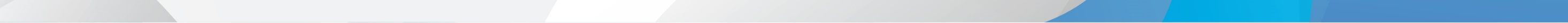 Nesse modelo utilize o número de slides que julgar necessário, respeitando o tempo máximo para apresentação: 10 min.
Objetivos
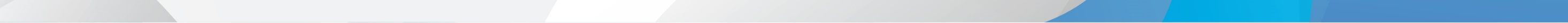 Referencial Teórico
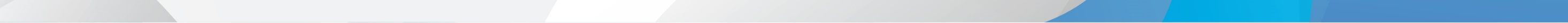 Metodologia
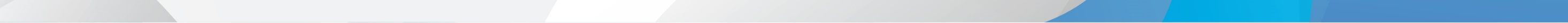 Resultados e Discussões
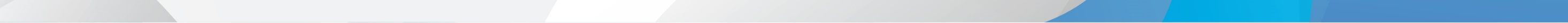 Conclusões
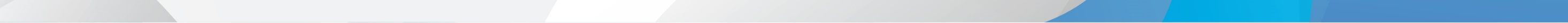 Referências Bibliográficas
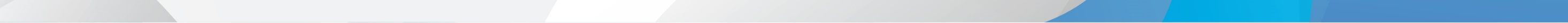 Agradecimentos
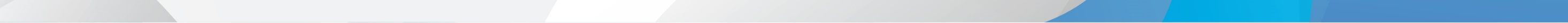 Este item é opcional. Porém caso o trabalho tenha recebido apoio de órgão(s) de fomento à pesquisa e extensão através de concessão de bolsa e/ou financiamento de Projeto, esse(s) deve(m) ser obrigatoriamente citado(s).